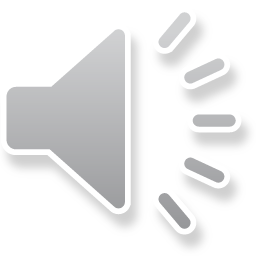 Exodus to Exile
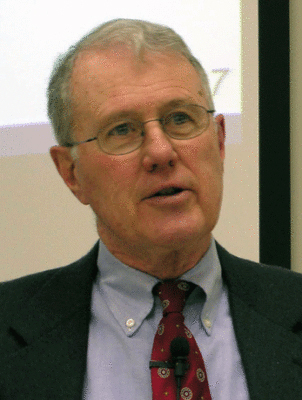 Lecture 5B:  Leviticus and Numbers
Dr. Robert Vannoy
ReNarrated by Dr. Ted Hildebrandt© 2023  Robert Vannoy & Ted Hildebrandt
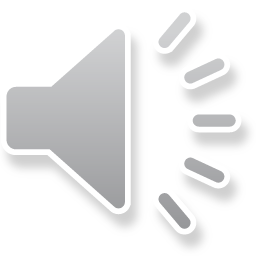 Exodus to Exile
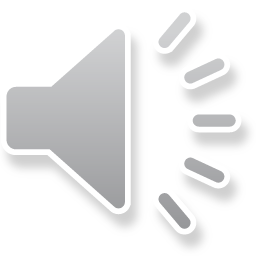 6.  The Tabernacle is Set Up – Exodus 40
7.  The Book of Leviticus       a.  Name
b.  General Comments on Contents 
1.  Key Verse – Lev. 17:11 – Substitutionary Atonement 
2.  Types of Law 
8.   Laws Regarding Sacrifice – Leviticus 1-79.   Consecration of Priests – Leviticus 8-9 10. The Rebellion of Nadab and Abihu – Leviticus 10
11.  Other Laws – Leviticus 11-27
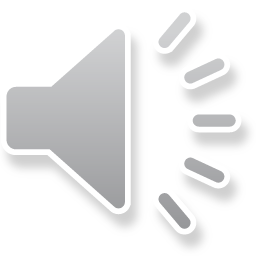 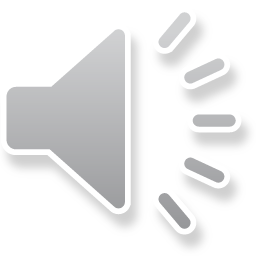 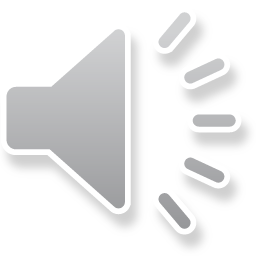 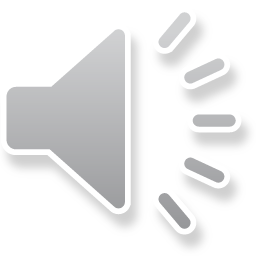 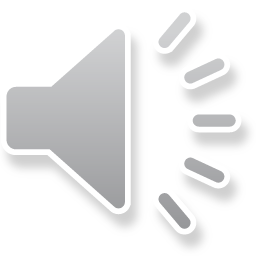 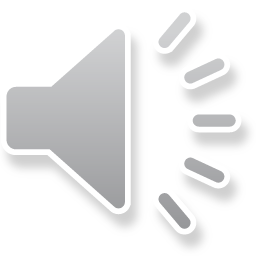 Exodus to Exile
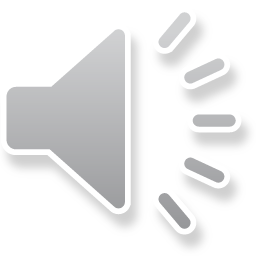 12.  Preparation for Leaving Sinai – Number 1:1-10:10   a.  The Book of Numbers        1)  Name
2)  Content of Numbers     a.  Chronology   
b.  The Men of War are Numbered and Positions Assigned –         Num. 1:1 – 2:24
1.  Census Numbers
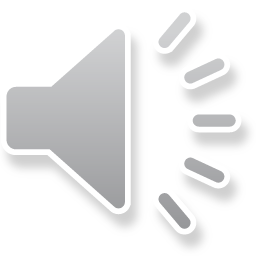 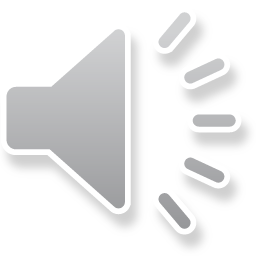 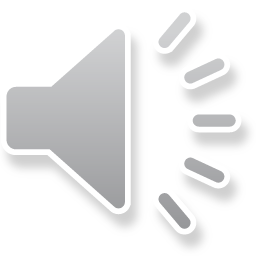 Exodus to Exile
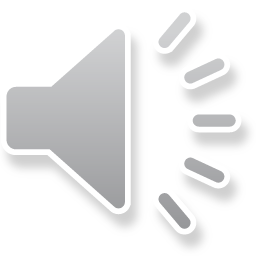 Numbers are Literal and Accurate – 2.5 million is correct
Numbers are Artificially Contrived and Exaggerated 
Eleph (thousand) = Groups or Clans
Eleph (thousand) = Aluph (chiefs or captains)
Wenham’s suggestion:  eleph = families or clans
Vannoy’s Thoughts – none of the solutions are convincing 
Conclusion:  Leaving the Numbers Unknown Until More Work is Done on Them
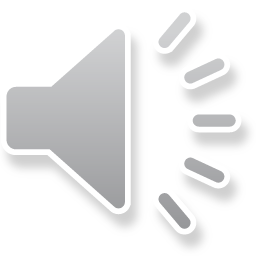 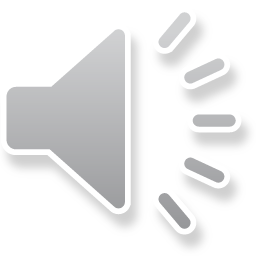 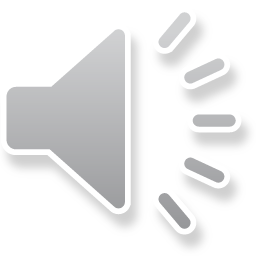 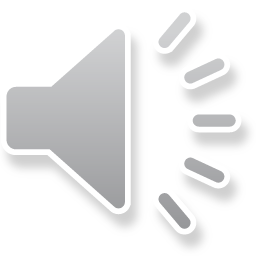 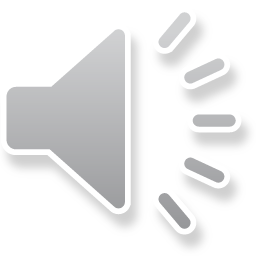 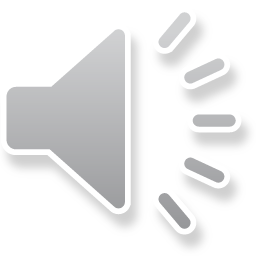 Exodus to Exile
Video based on audio from Dr. Vannoy’s class at Biblical Theological Seminary. It was renarrated because the original audio was scratchy and it was turned into video by Ted Hildebrandt for Biblicalelearning.org.